El huerto ecológico
Escala Likert y Tabla de Muestreo
Laura Maria García García      
 Ricardo Viñas Camacho
Investigación Comercial
19-4-2018
Introducción
El pueblo elegido es Navalmoralejo (Toledo) por su alto índice de población vegana, ya que su población es de 70 habitantes.
La elección se debe principalmente a que un poco menos de la mitad de su habitantes son veganos, es decir , que su alimentación es única y exclusivamente a base de vegetales.
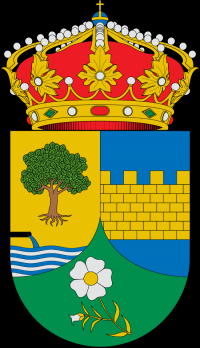 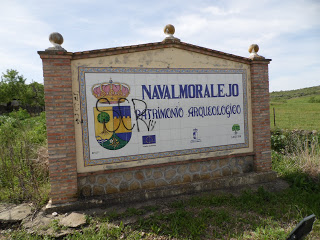 Escala Likert
Interpretación de resultados
El 100% de los habitantes encuestados piensa que el grado de importancia en cuanto a si las hortalizas son perecederas es Alto y sí influye en la decisión de consumo.
El 53% de los habitantes encuestados piensa que el grado de importancia en cuanto al tamaño es Medio y el 47% piensa que es Bajo; además el 67% piensa que esa características sí influye en la decisión de consumo y el 33% piensa que no.
El 77% de los habitantes encuestados piensa que el grado de importancia en cuanto al sabor es Muy Alto y el 23% piensa que es Alto; el 100% piensa que esta característica, sí influye en la decisión de consumo.
Tabla de Muestreo para el desarrollo de la investigación
Mediante el cuestionario como el mencionado anteriormente hemos obtenido un resultado fiable del número de habitantes que considera influyente ciertas características de las hortalizas al comprarlas.